PHÁT TRIỂN NHẬN THỨC
--------*****----------
Đề tài: Gộp hai nhóm đối tượng trong phạm vi 5
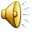 Lớp: 4A
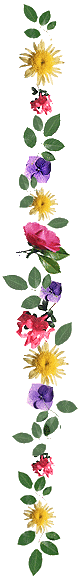 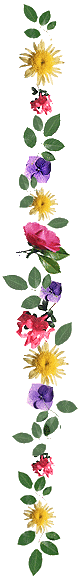 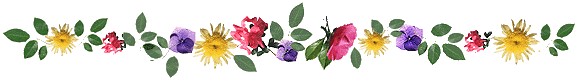 Ôn đếm đến 5, củng cố số lượng 5,
thêm bớt trong phạm vi 5
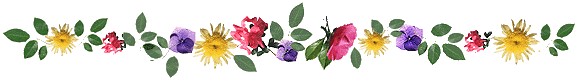 1
2
3
4
5
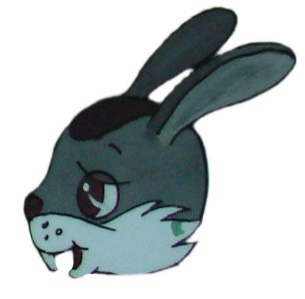 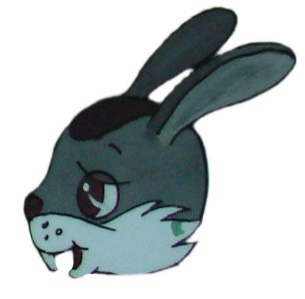 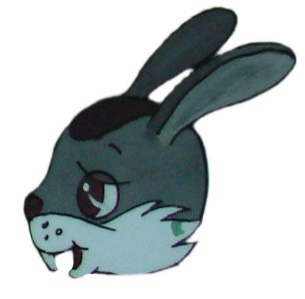 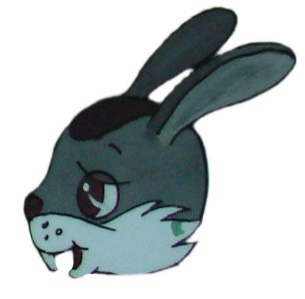 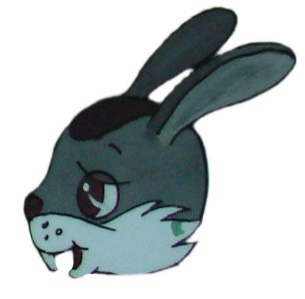 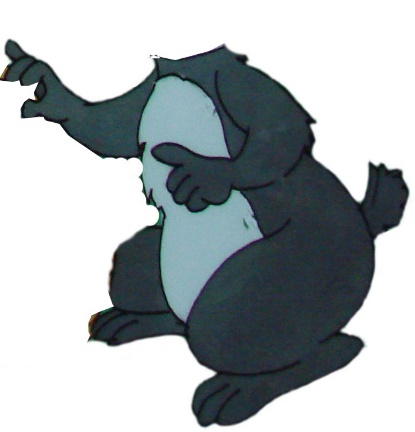 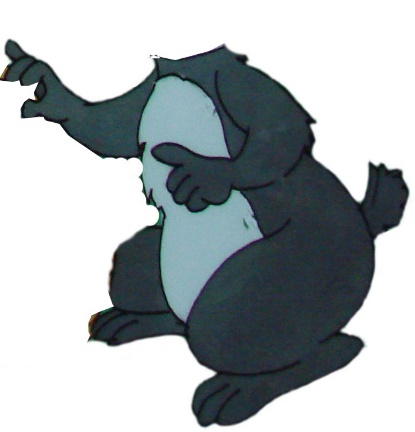 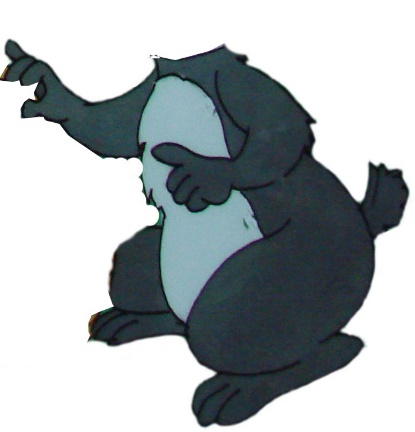 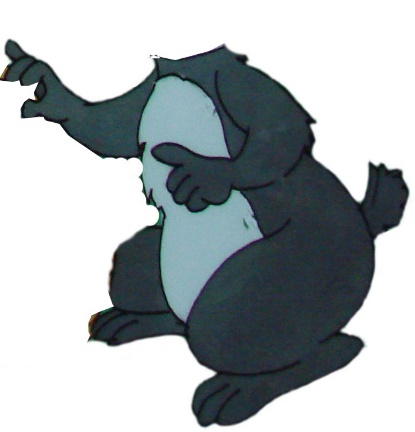 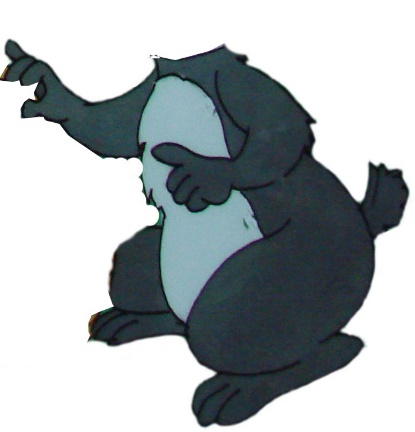 5
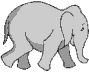 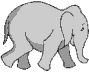 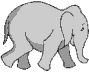 5
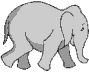 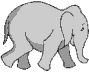 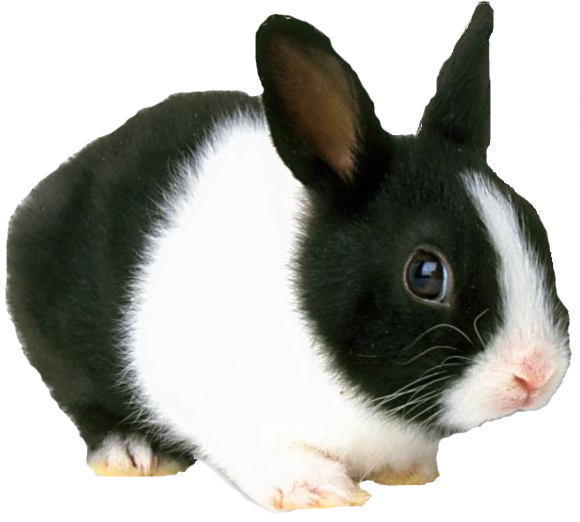 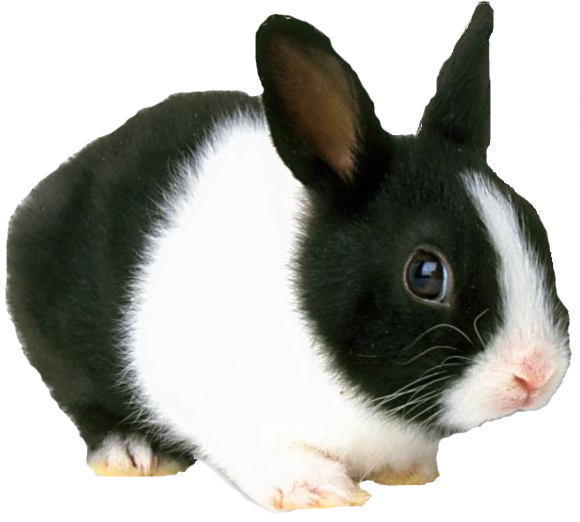 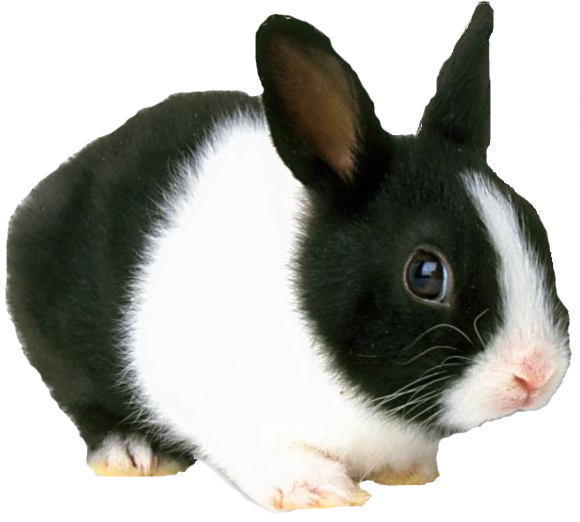 3
2
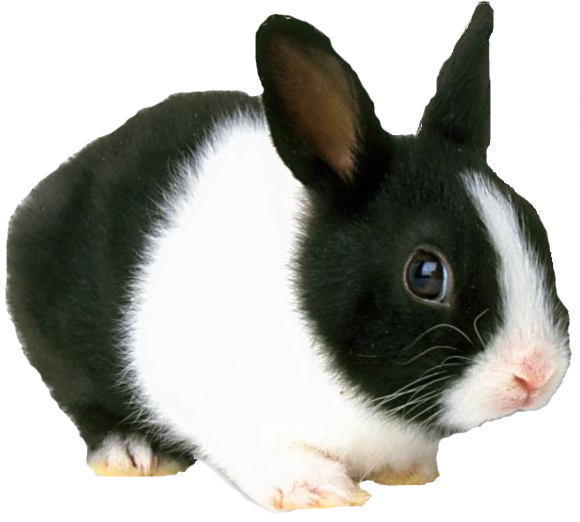 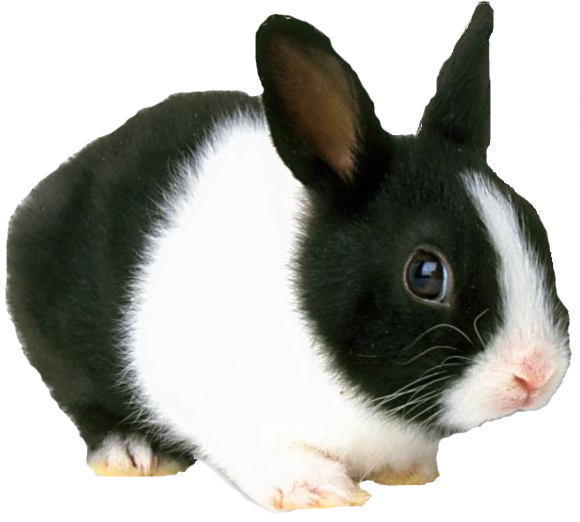 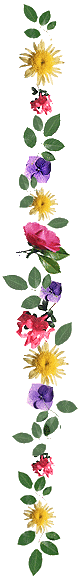 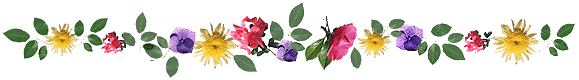 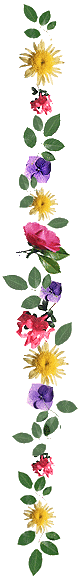 Gộp hai nhóm đối tượngtrong phạm vi 5
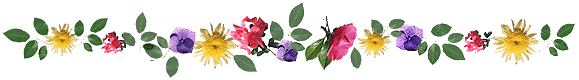 4
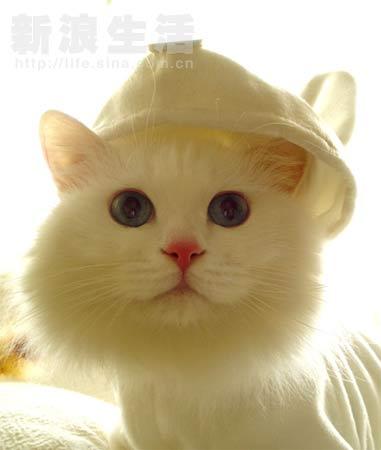 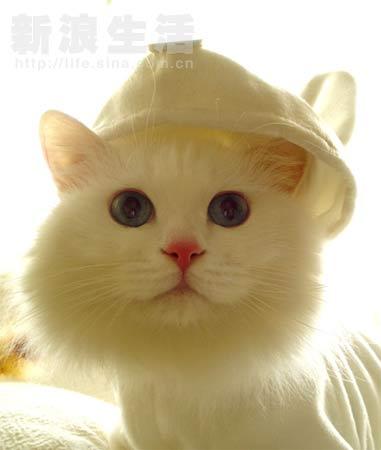 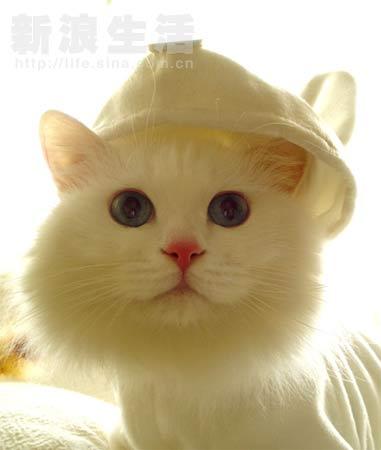 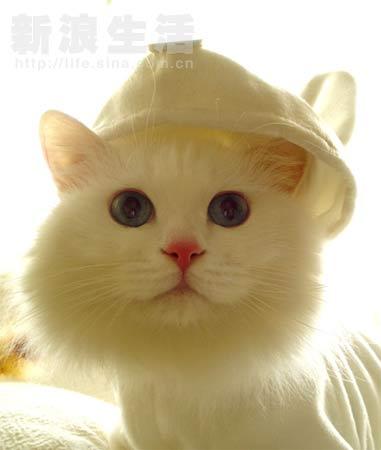 1
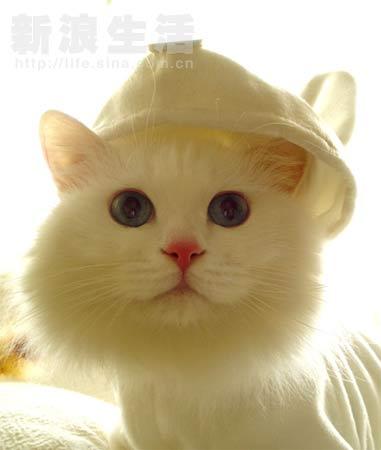 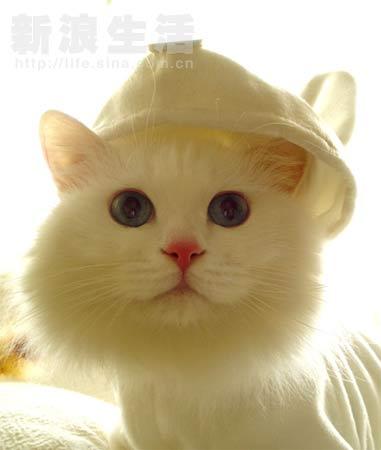 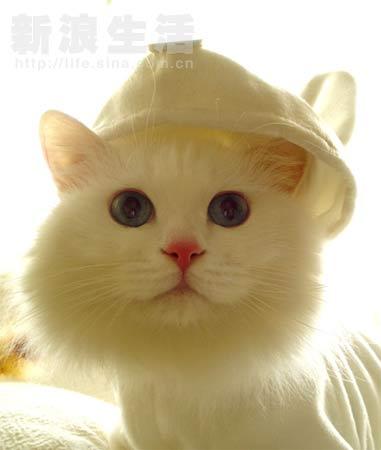 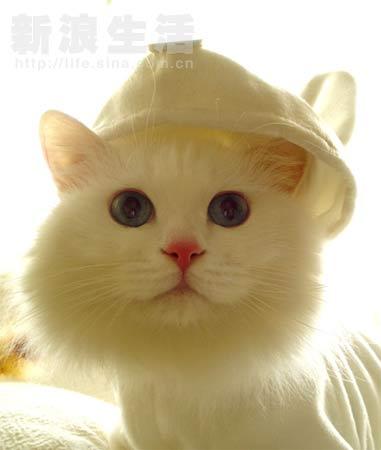 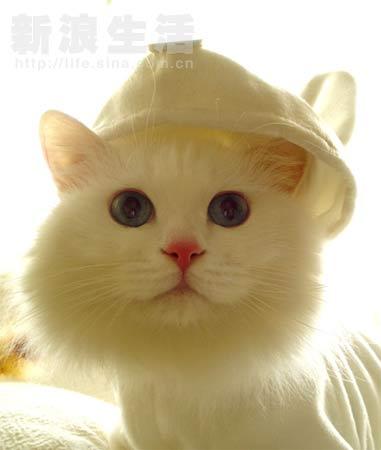 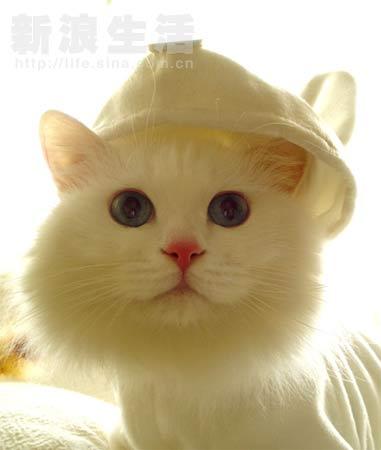 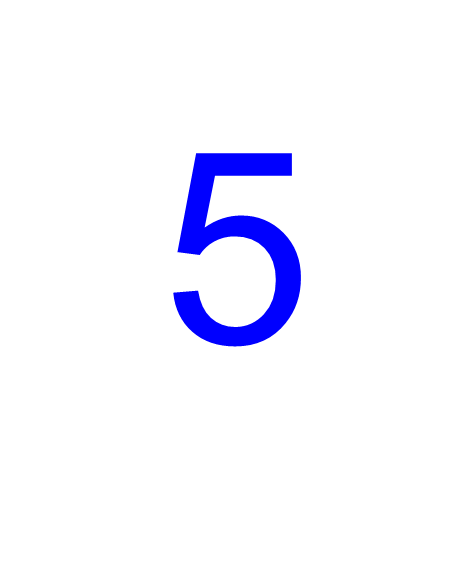 3
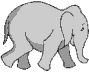 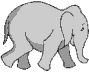 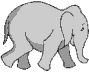 2
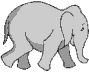 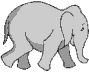 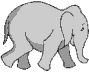 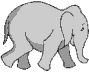 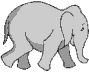 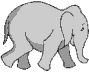 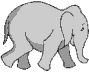 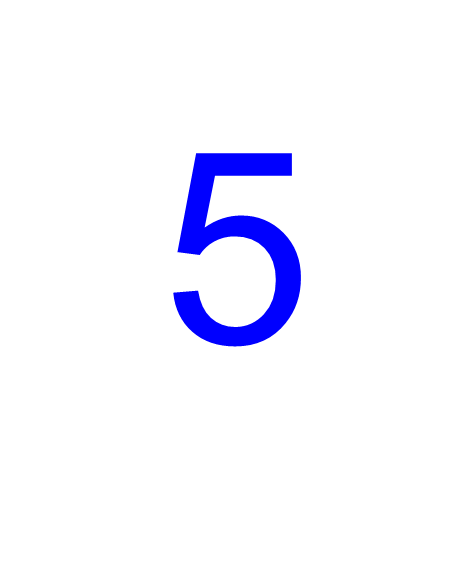 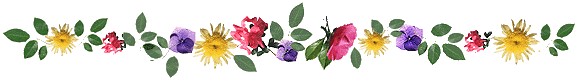 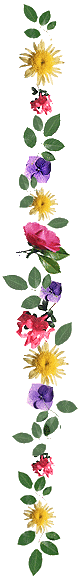 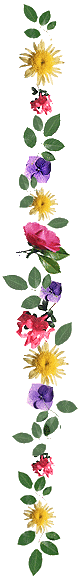 Gộp 2 nhóm đối tượng thành nhóm có 5 đối tượng theo yêu cầu
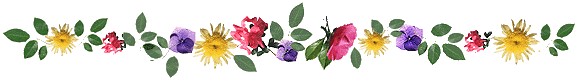 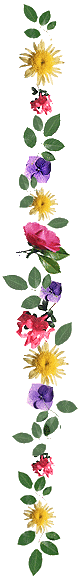 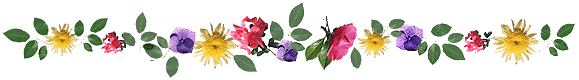 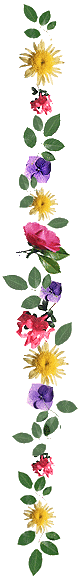 Củng cố 
       - Có mấy cách gộp 2 nhómthành 1nhóm có 5 đối tượng?
- Đó là những cách nào?
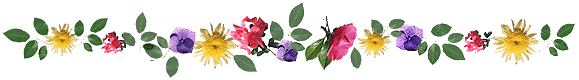 4-1
5
3-2
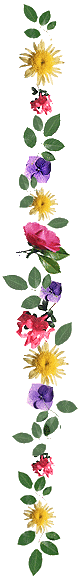 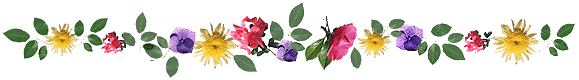 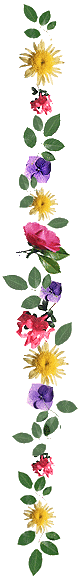 Trò chơi 1: bé cùng chung sức
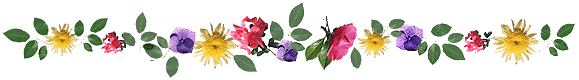 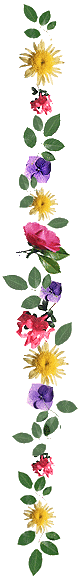 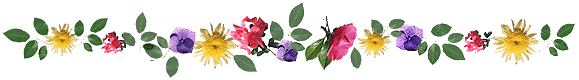 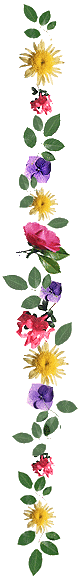 Trò chơi 2: Tìm nhà
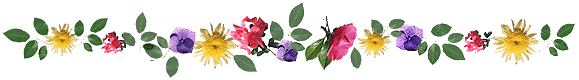 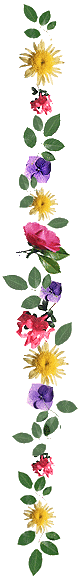 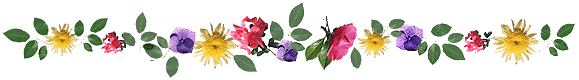 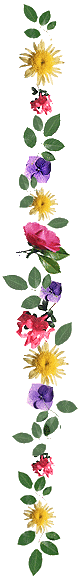 Tiết học kết thúc
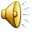 Chúc các cô nhiều sức khỏe
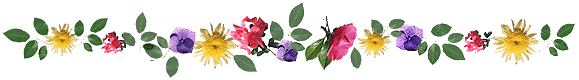